PhysicalAndChemicalProperties
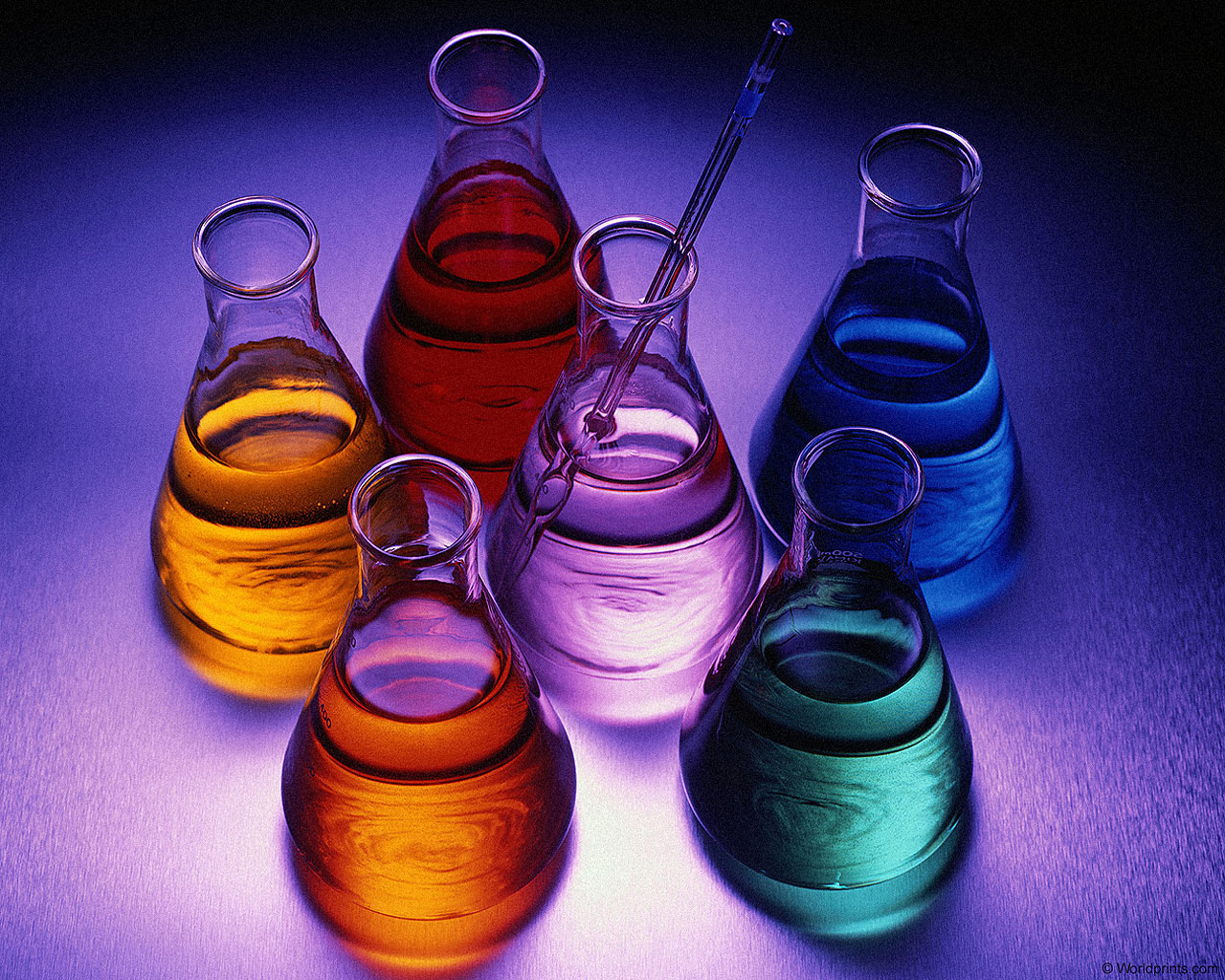 Properties
Properties are descriptions of matter.
There are 2 types of properties…
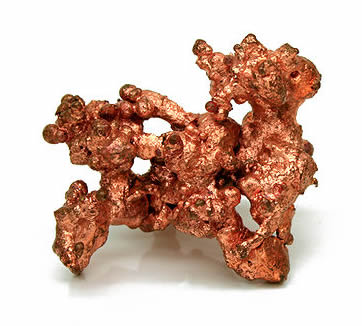 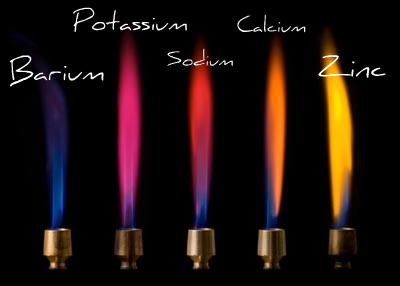 Physical Properties
Physical Properties can be measured or observed without matter changing the substance.
Color
Odor
Hardness
State/Phase – Solid, Liquid, Gas 
Freezing/Boiling point
Ability to dissolve
Ability to mix
Ability to conduct heat or electricity
Density
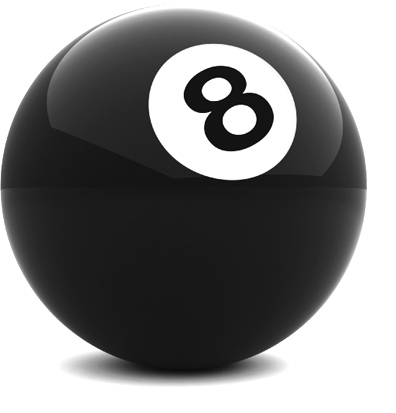 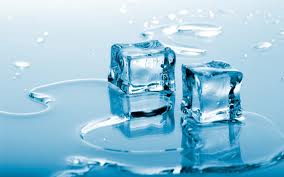 Physical Properties
List 3 Physical Properties of the following objects:
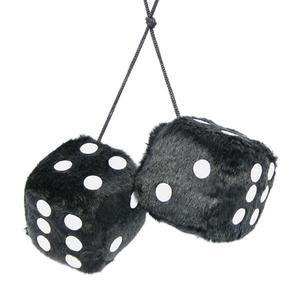 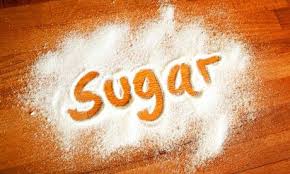 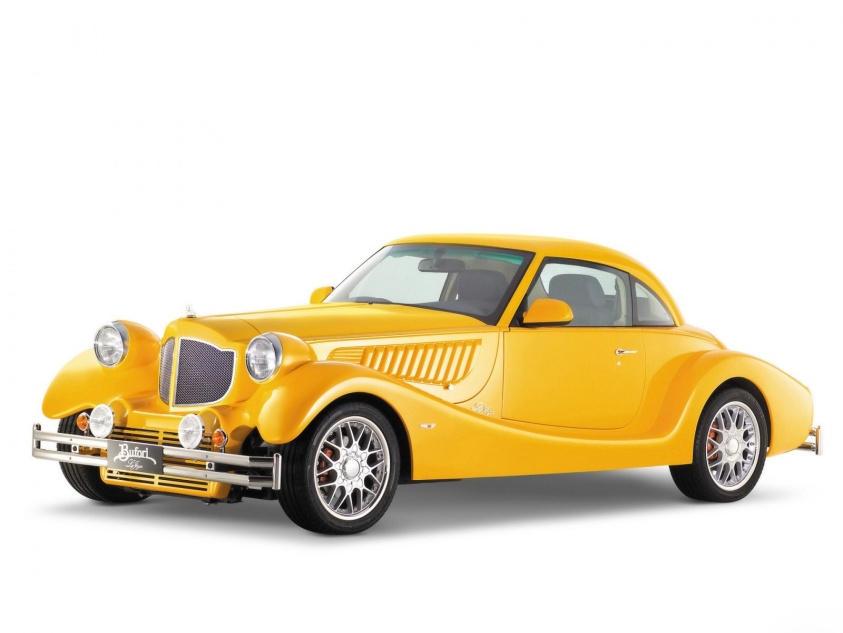 Chemical Properties
Chemical Properties describe the ability of an object to undergo a specific chemical change.
Flammability
Burns
combusts
Reactivity
Reacts with…
Rusts
Corrodes
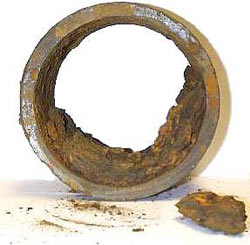 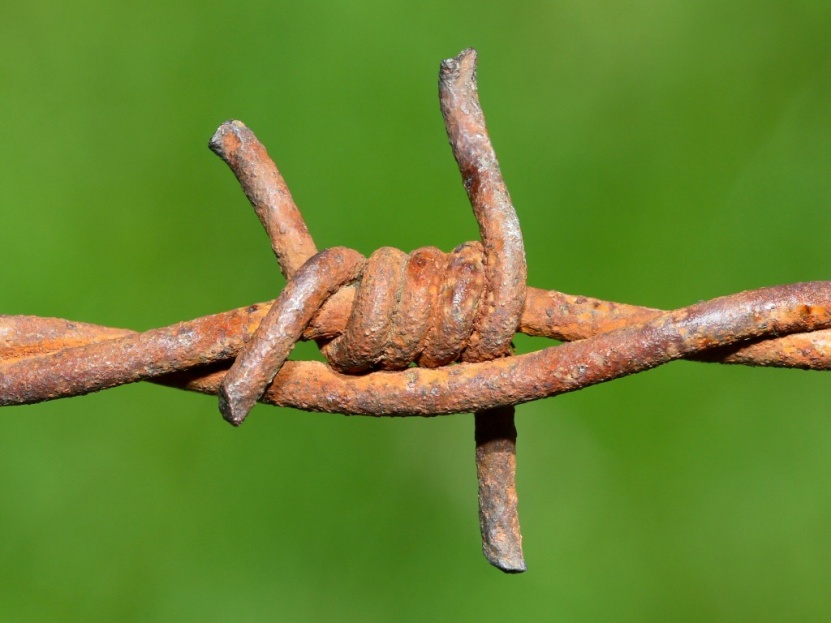 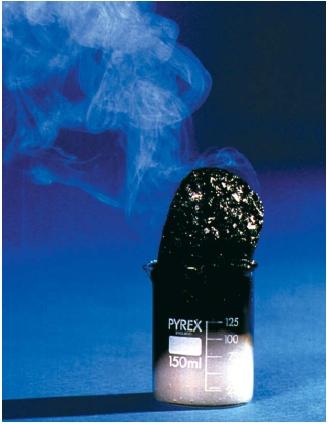 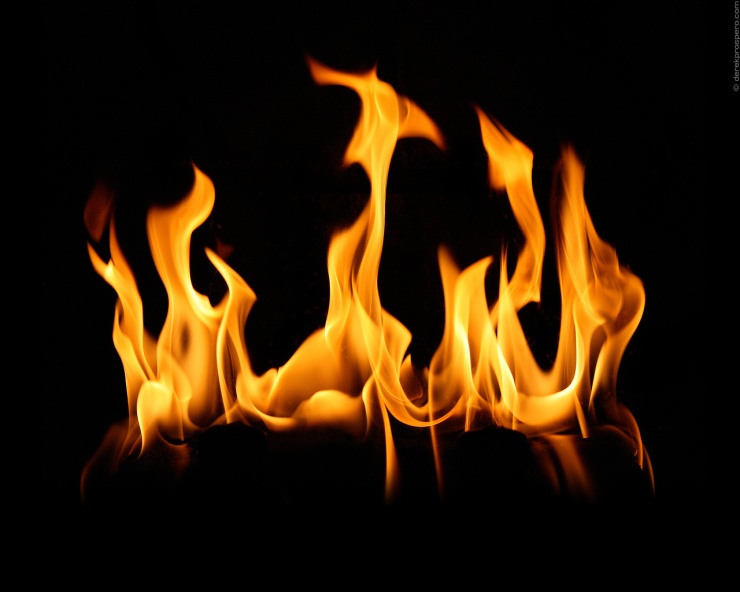 Chemical properties
List chemical properties of the following objects.
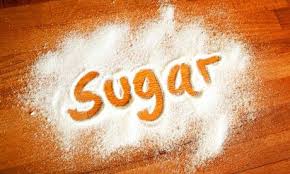 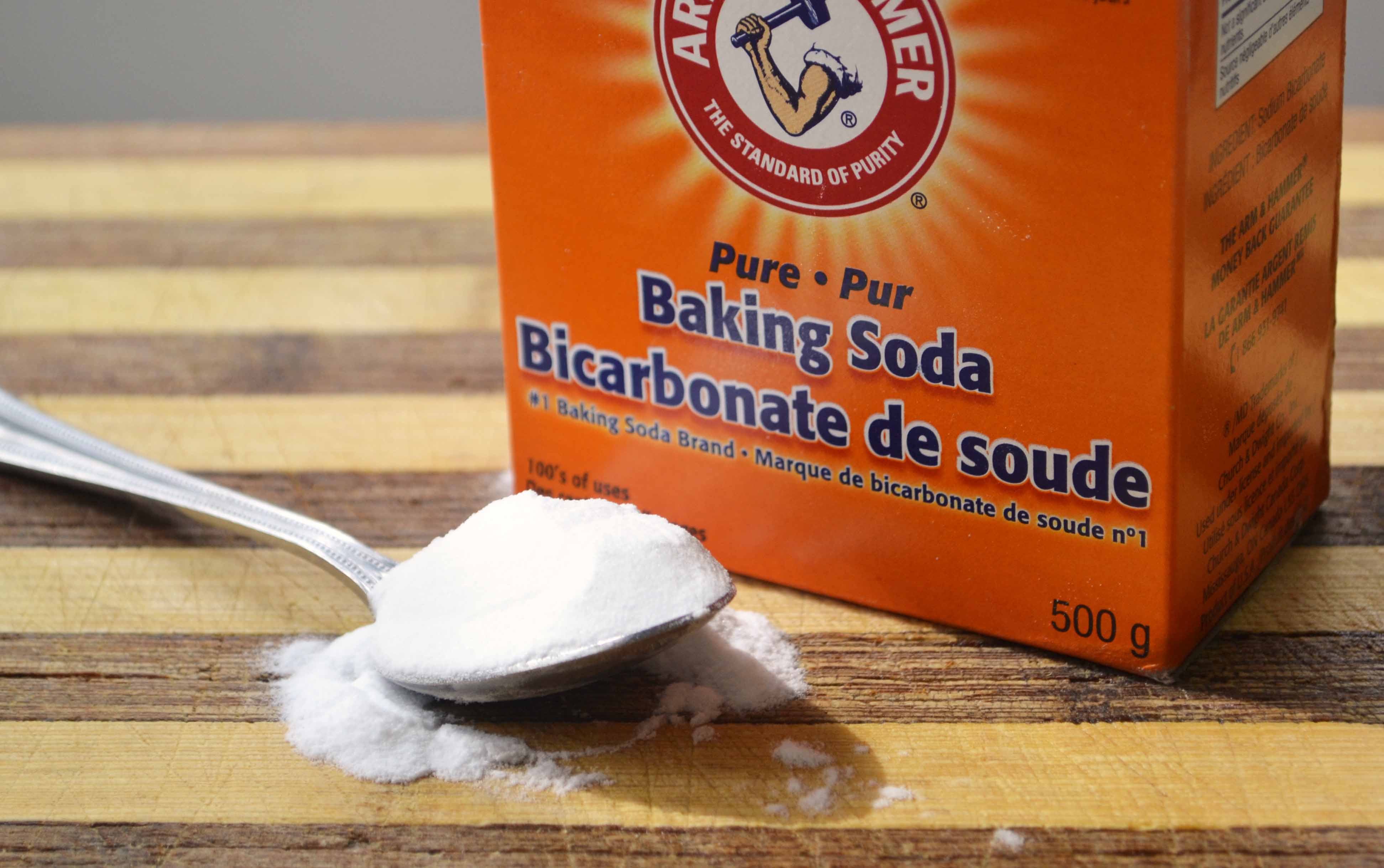 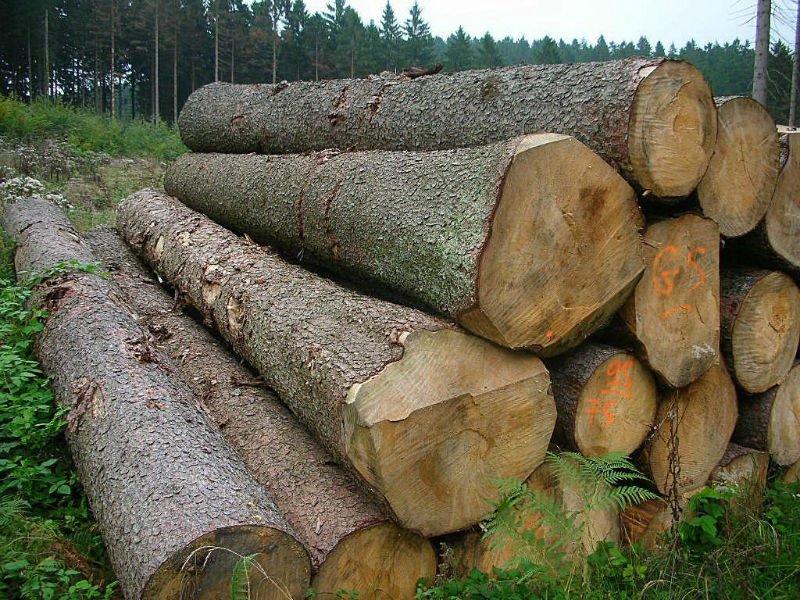 Indentify the following as either a physical or chemical property of paper
Burns				
						Chemical
Wrinkled				
						Physical
Rectangle
						Physical
Reacts with light
						Chemical
Thin	
						Physical
White	
						Physical
Flammable
						Chemical
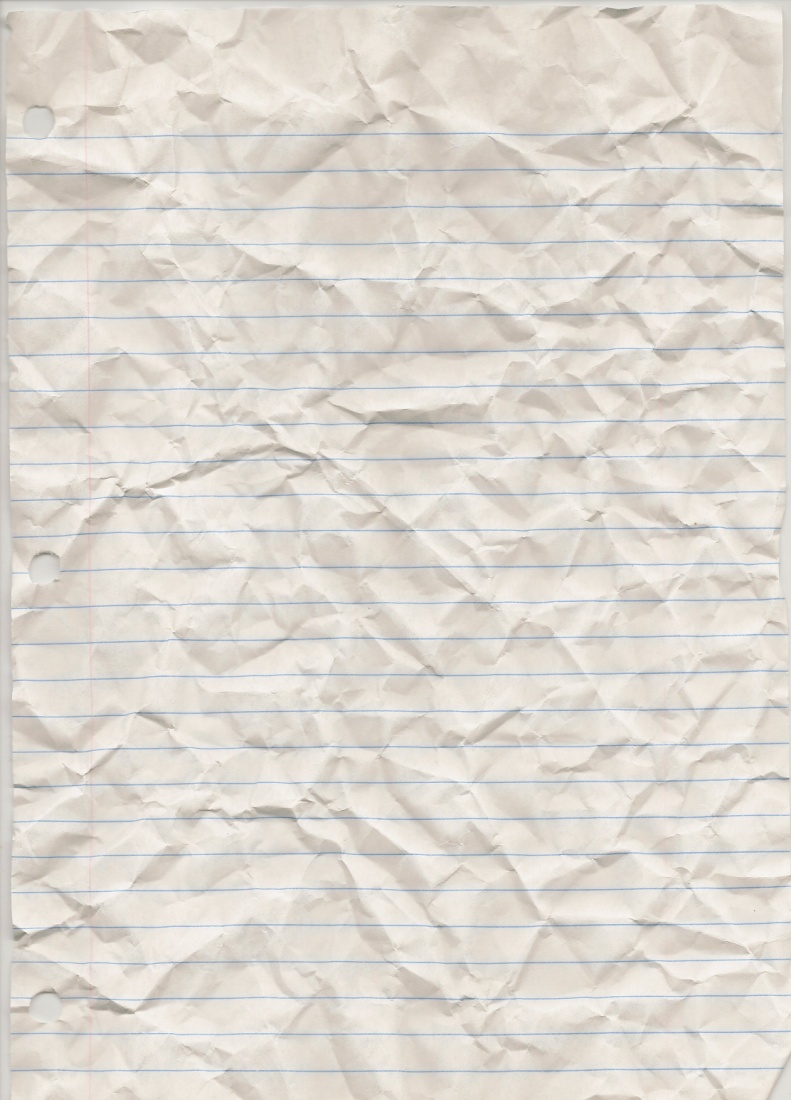